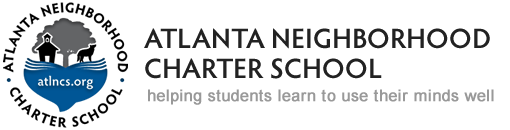 Finance and Operations Committee Update – Sep23